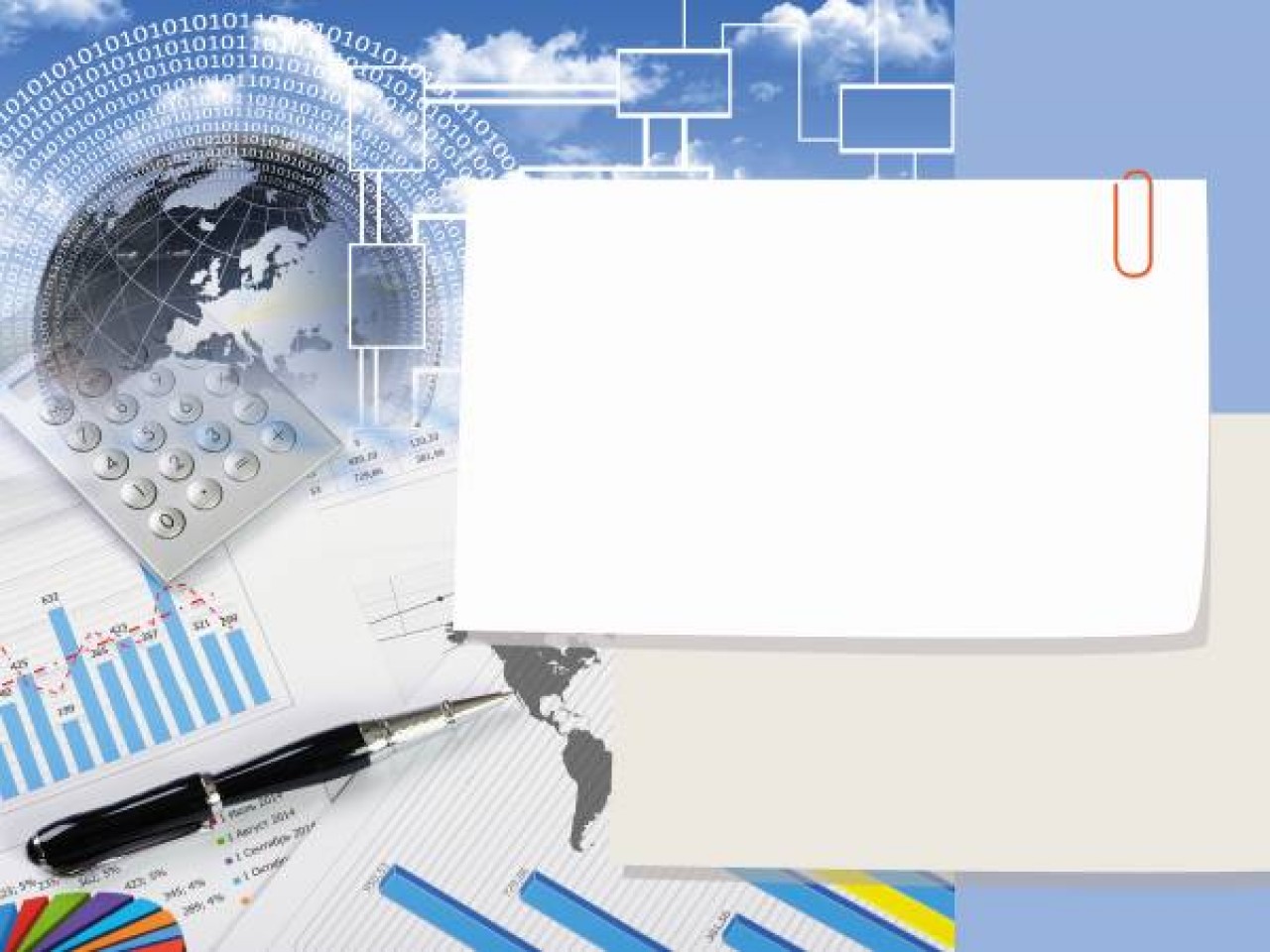 Анализ результатов РКР по физике в 10 классах, 17.04.2018.
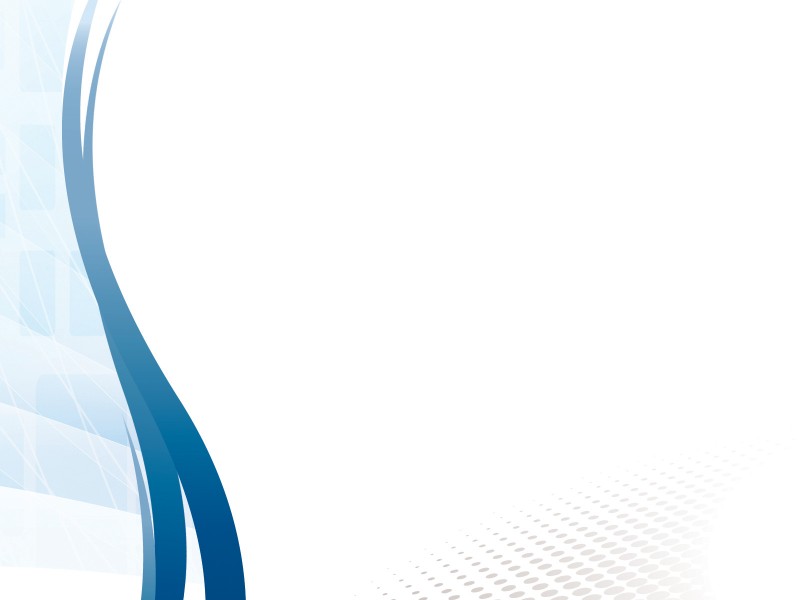 Дата проведения:  17.04.2018.
Кол-во общеобразовательных учреждений Кин. управления: 19
Всего кол-во участников: 112 человек
      Их них :
  кол-во общеобразовательных учреждений г.о. Кинель: 9
  кол-во участников г.о. Кинель: 81 человек
  кол-во общеобразовательных учреждений м.р. Кинельский: 10
  кол-во участников м.р. Кинельский: 31человек
Всего заданий – 10; из них по типу: 
  с выбором двух верных ответов - 2
  с кратким ответом в виде числа - 4
  задания на установление характера изменений - 1
  задания с развёрнутым ответом - 3
Из них по уровню сложности: Б – 5, П – 4, В – 1.
 Максимальный первичный балл за работу – 18.
 Общее время выполнения работы – 45 мин.
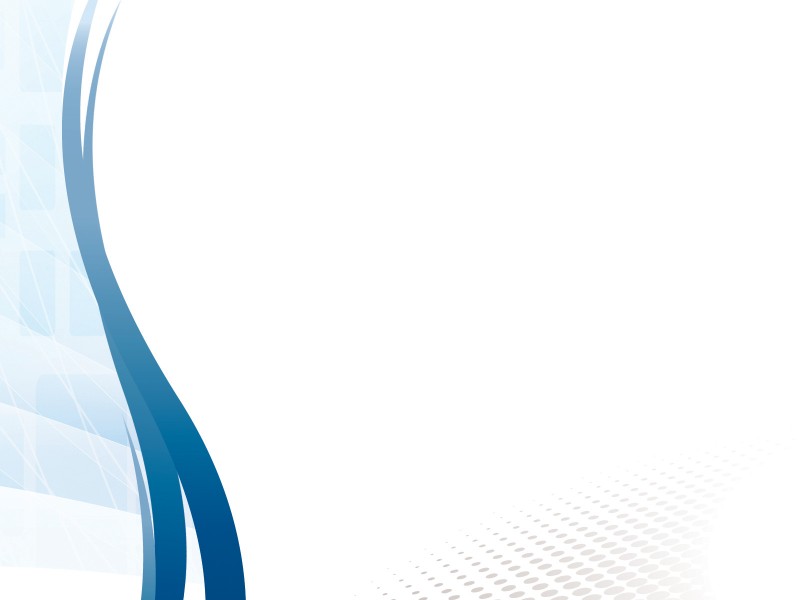 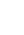 Обобщенный план варианта контрольных измерительных материалов
 для проведения итоговой диагностической работы по ФИЗИКЕ
10 класс, углублённый уровень.
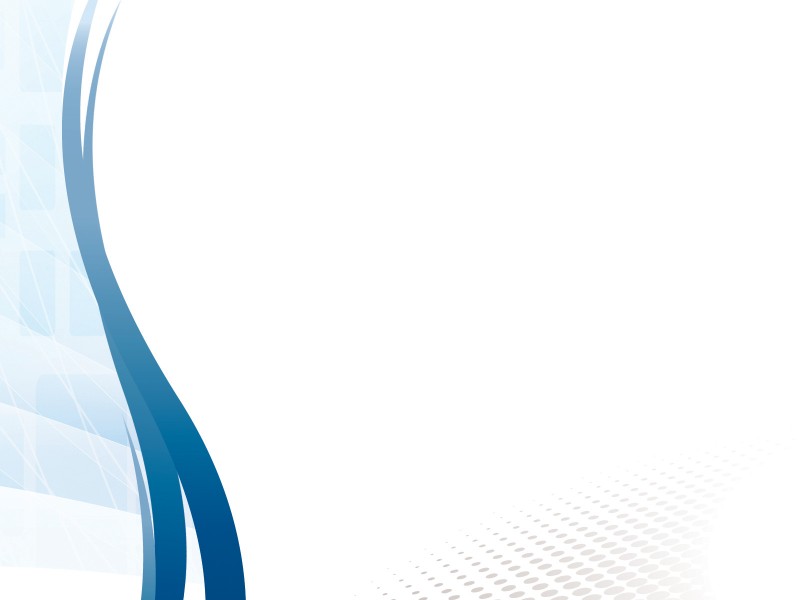 Задание 1
НЕ решили 17 человек
(15 %)
Вариант 1
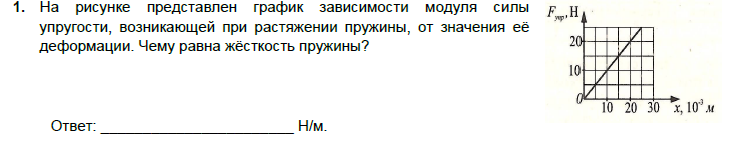 Вариант 2
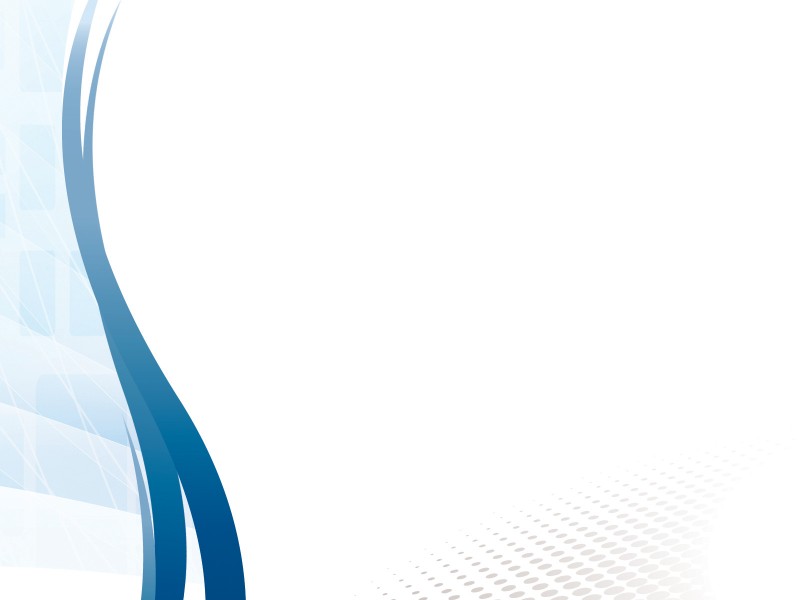 Задание 2
НЕ решили 26 человек
(23 %)
Вариант 1
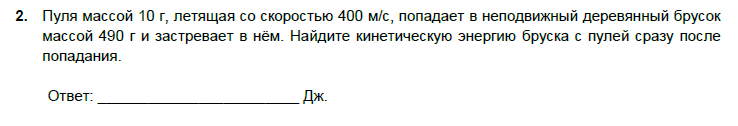 Вариант 2
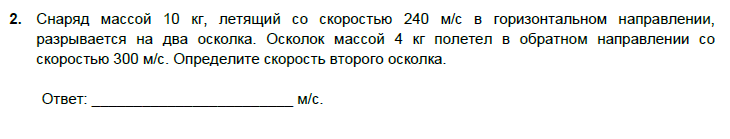 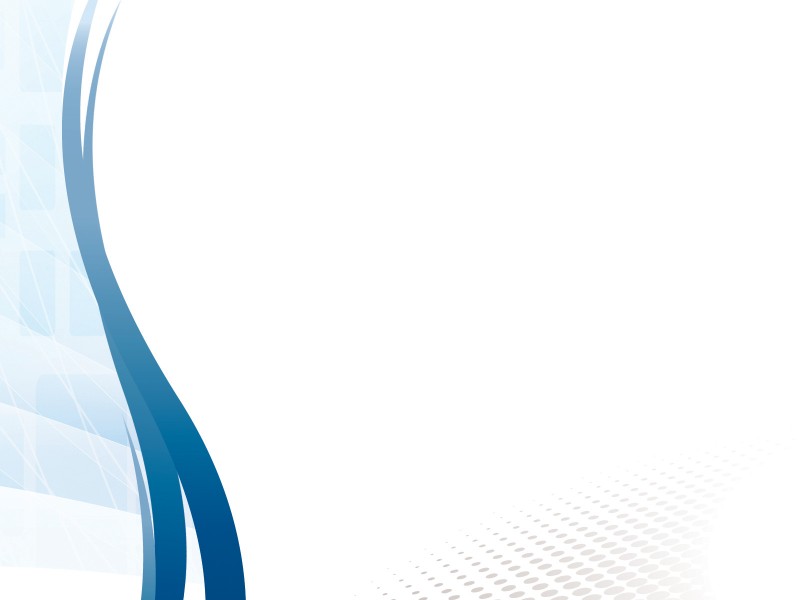 Задание 3
НЕ решили 17 человек
(15 %)
Вариант 1
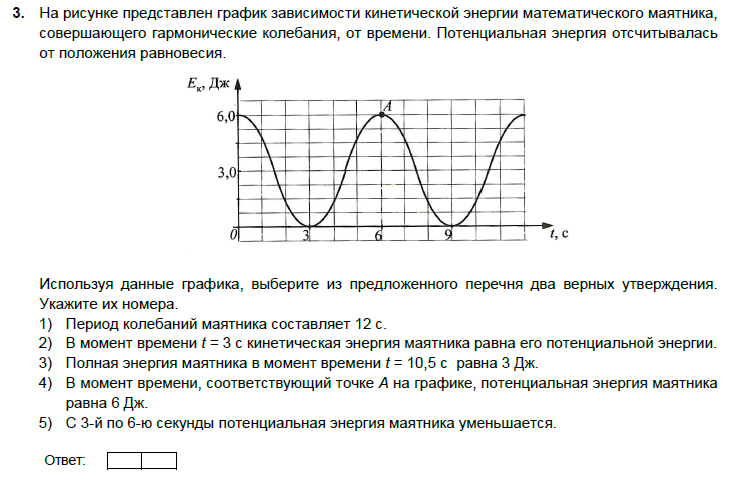 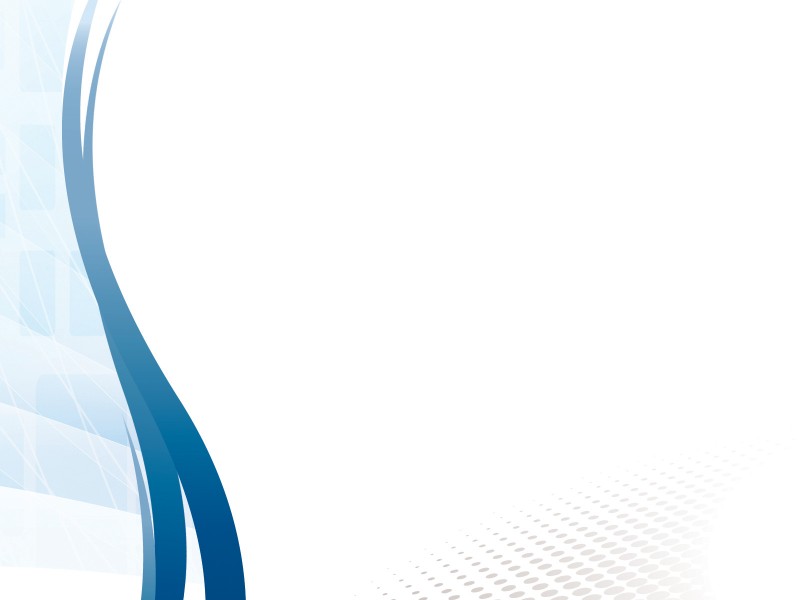 Задание 4
НЕ решили 55 человек
(49 %)
Вариант 1
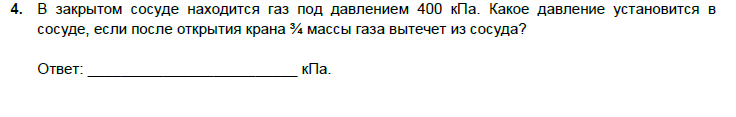 Вариант 2
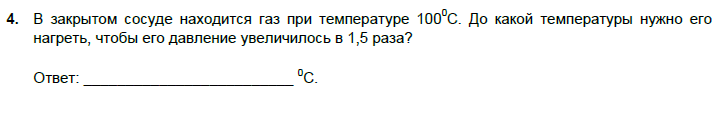 Задание 5
НЕ решили 28 человек
(25 %)
Вариант 1
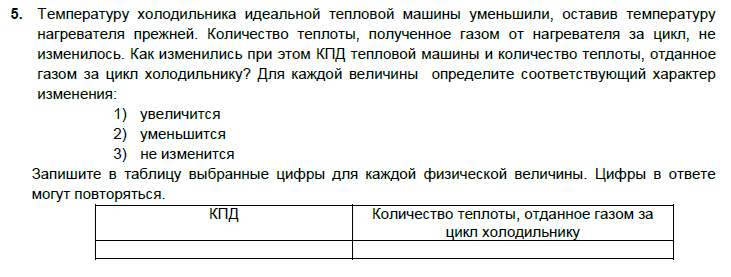 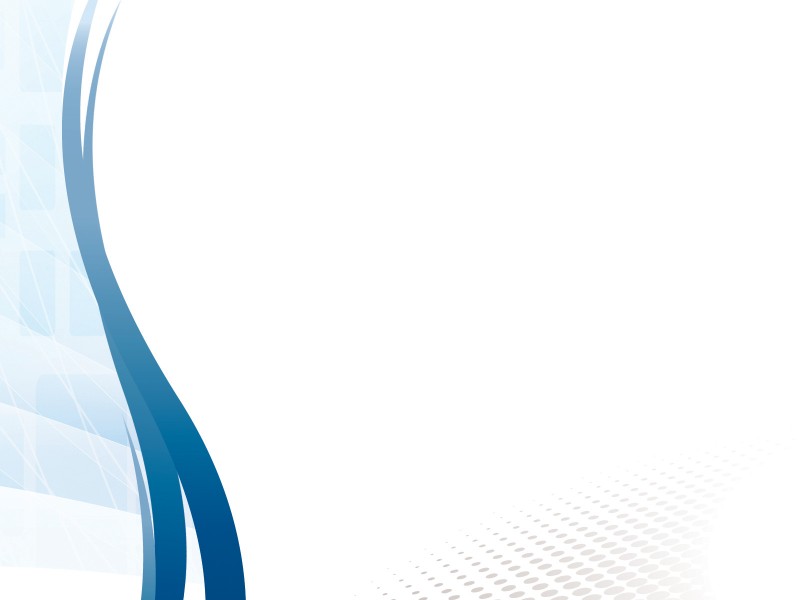 Задание 6
НЕ решили 2 человек
(2 %)
Вариант 1
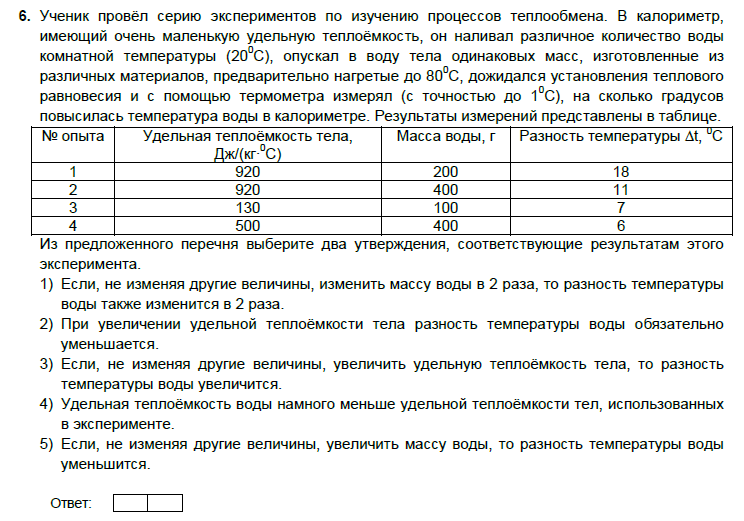 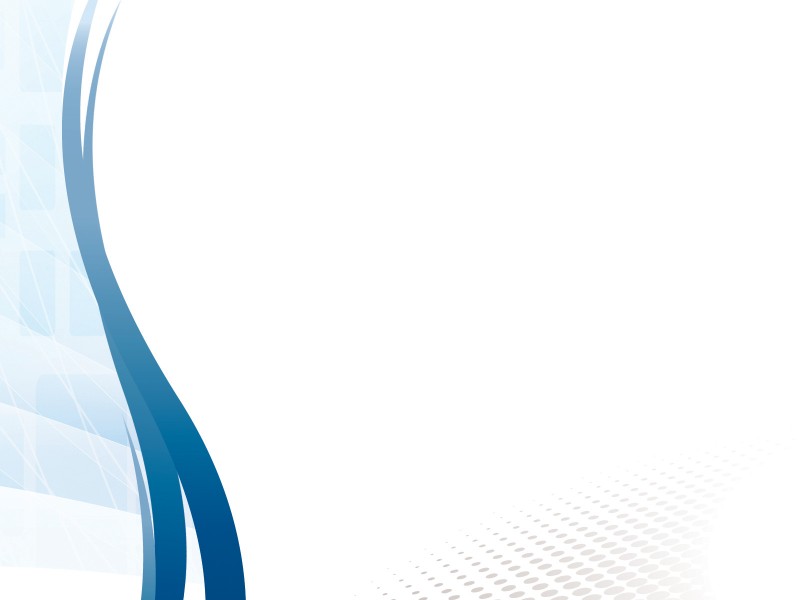 НЕ решили  38 человек
(34 %)
Задание 7
Вариант 1
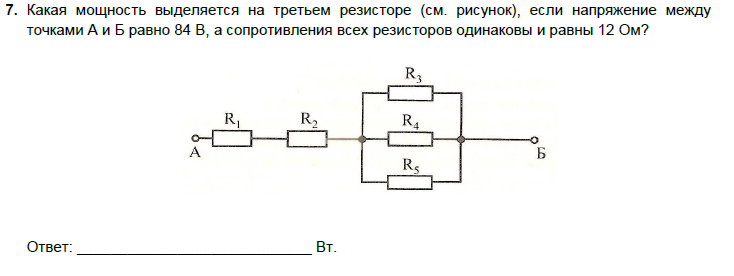 Вариант 2
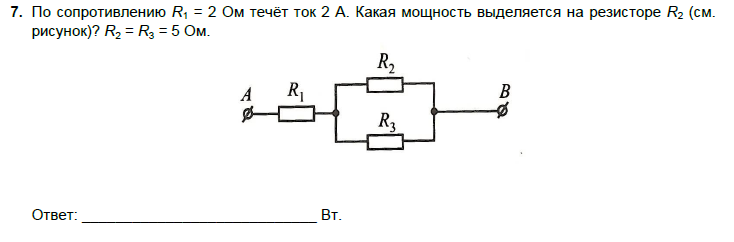 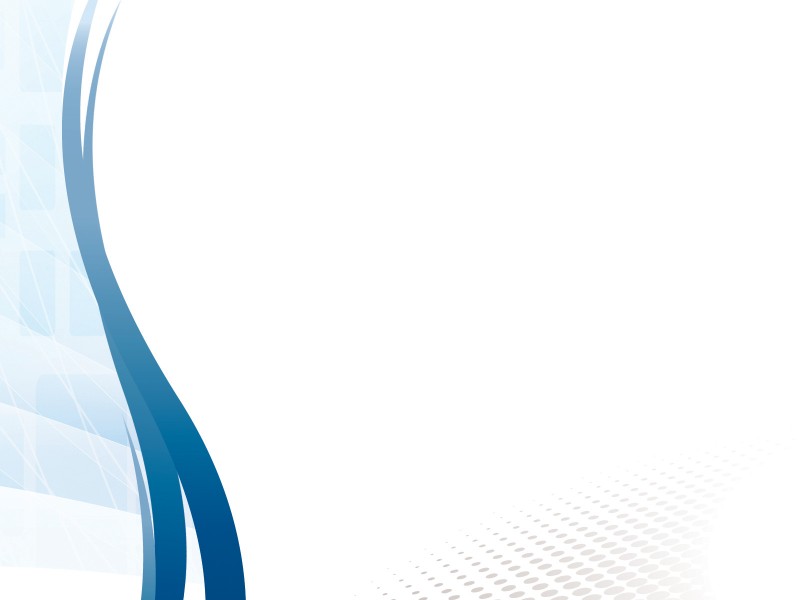 Задание 8
НЕ решили 54 человека
(48 %)
Вариант 1
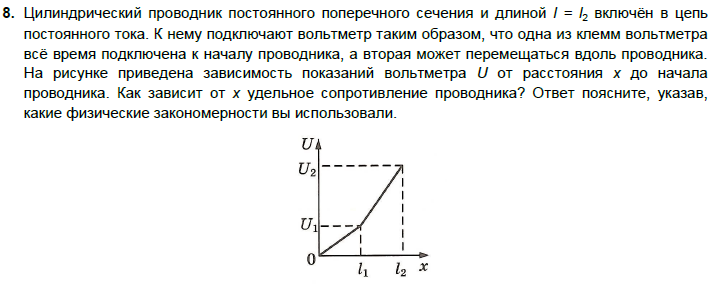 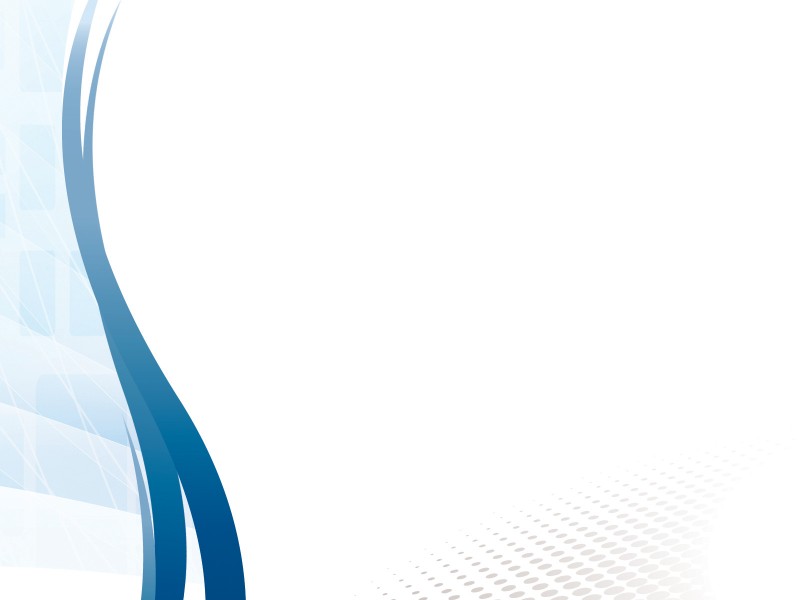 Задание 9
НЕ решили 96 человек
(86 %)
Вариант 1
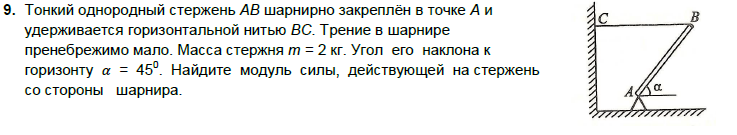 Вариант 2
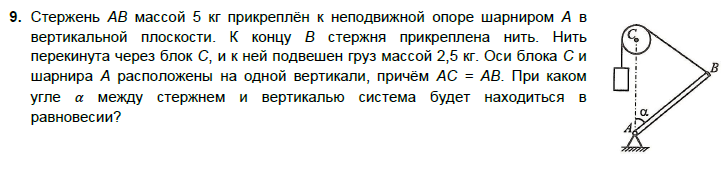 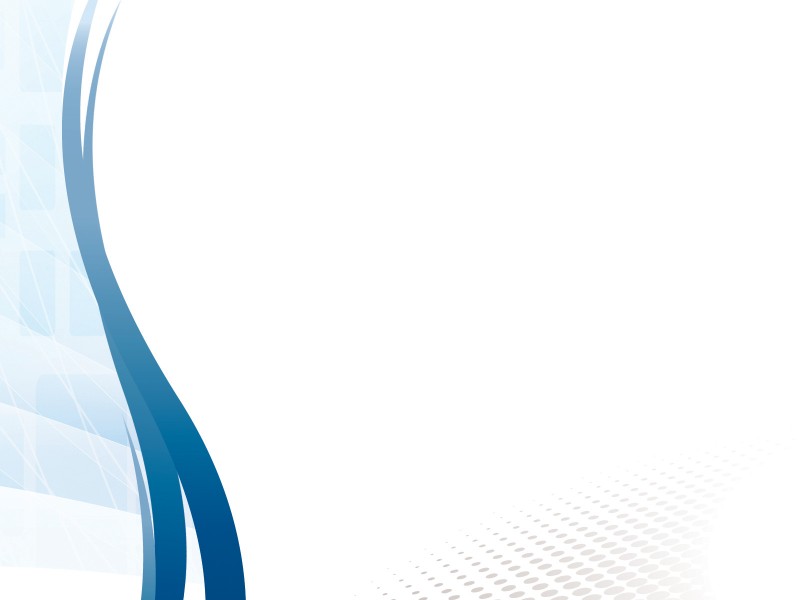 Задание 10
НЕ решили 80 человек
(71 %)
Вариант 1
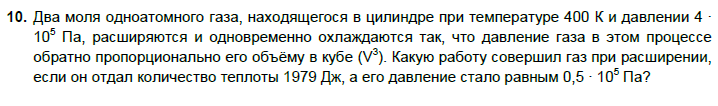 Вариант 2
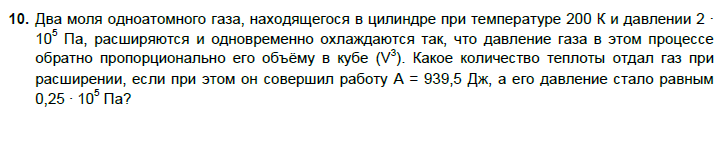 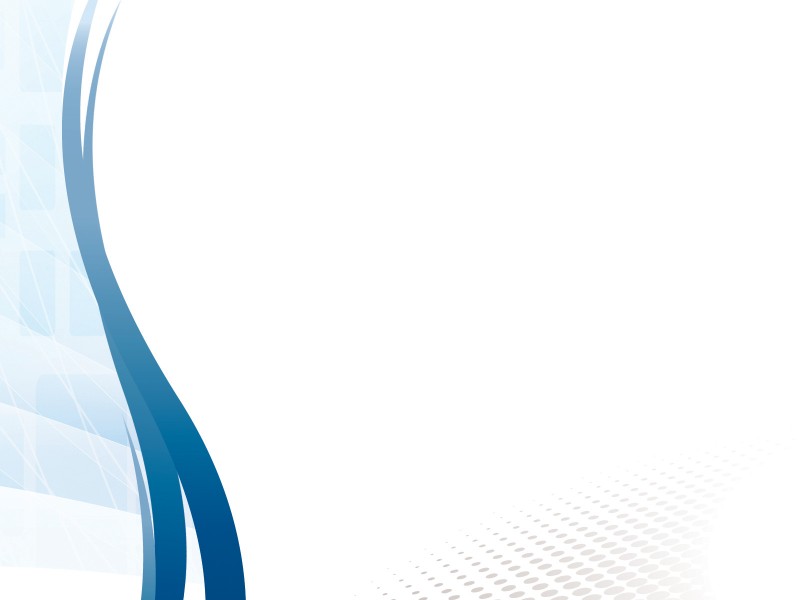 Система оценивания выполнения отдельных заданий 
и итоговой диагностической работы в целом
Правильно выполненная работа оценивается 18 баллами. 
Каждое правильно выполненное задание 1-2, 4-5, 7 оценивается 1 баллом. 
Задания 3 и 6 оцениваются в 2 балла, если верно указаны все элементы ответа, в 1 балл, если правильно указан хотя бы один элемента ответа, и в 0 баллов, если нет ни одного элемента правильного ответа.
Задания с развёрнутым ответом (8, 9, 10) оцениваются в зависимости от правильности ответа. За полное и правильное выполнение каждого из заданий выставляется 3 балла.
Таблица перевода баллов в отметки по пятибалльной шкале
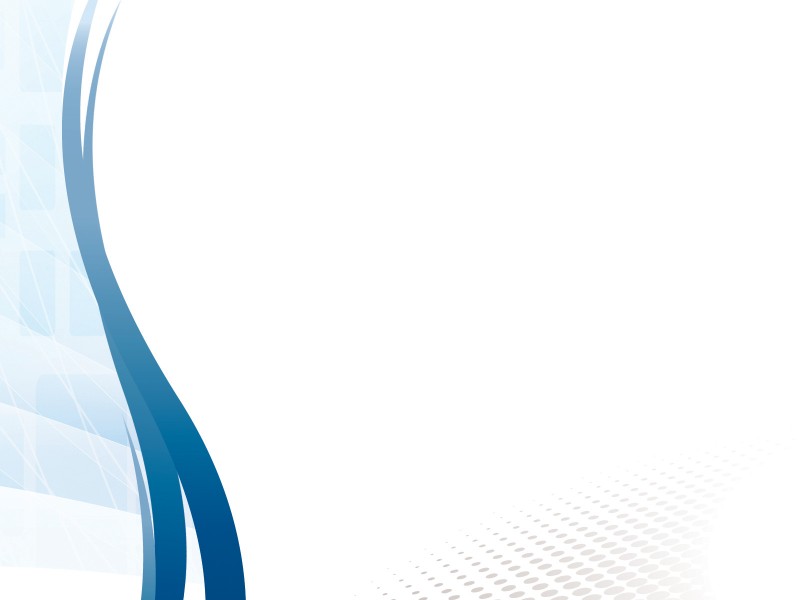 Средний балл по ОУ Кинельского управления – 7,9
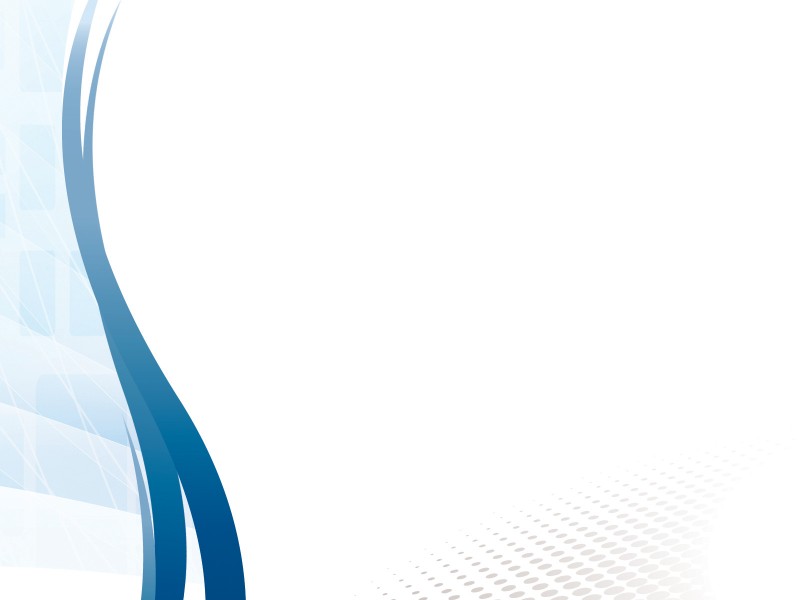 Наименьший средний балл – 4, 0 ( ГБОУ СОШ № 10 г.о. Кинель)
Наивысший средний балл – 11,7 ( ГБОУ СОШ с. Сырейка)
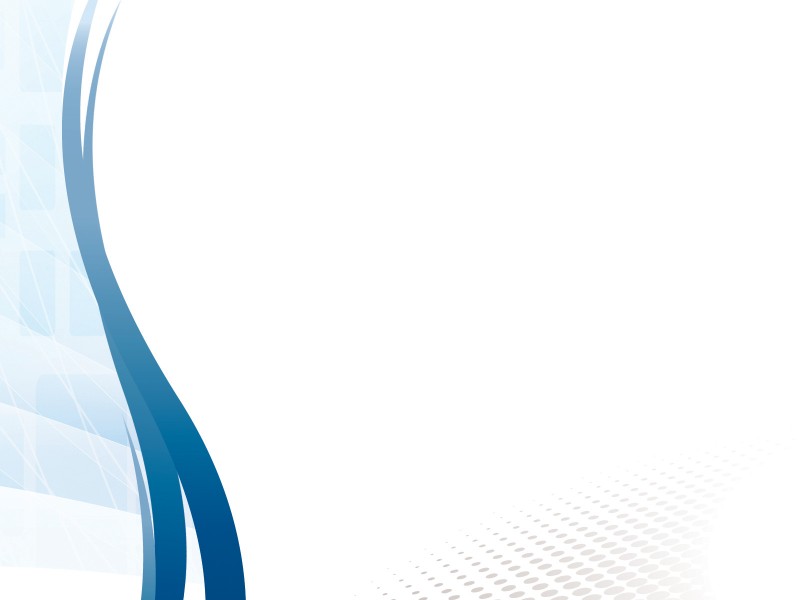